Inserir texto aqui
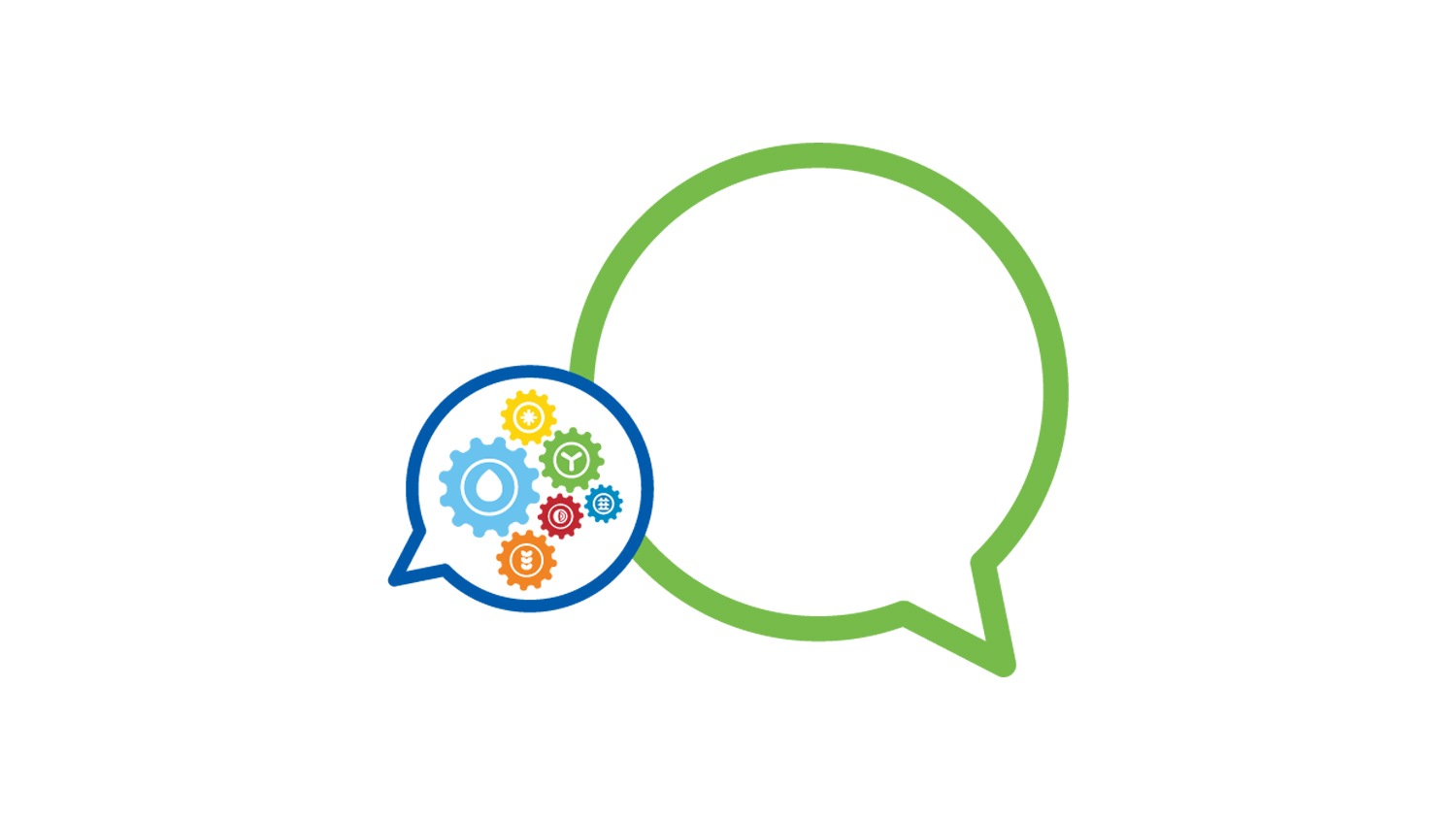 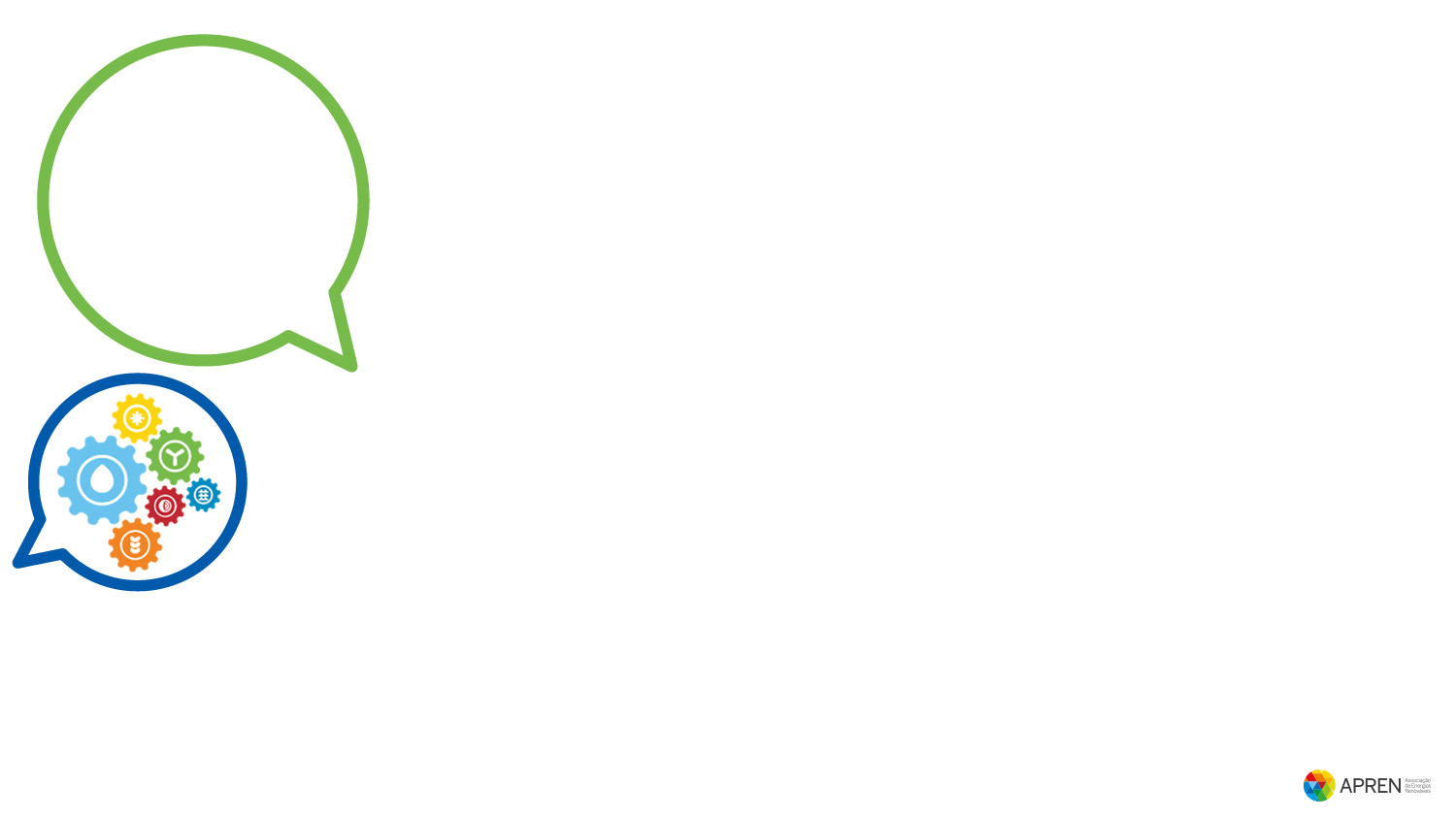 Título 
Nível 1
Título 
Nível 1
Título 
Nível 1